Human Resource Advisory & Compliance Audit WingSPECIAL GENERAL ORDER 11 (SGO 11)DPM Reforms WorkshopNational Agencies – Port MoresbyDay 4, 29th November 2023 – Ground Floor, APEC HausMs. Christine RUPEN
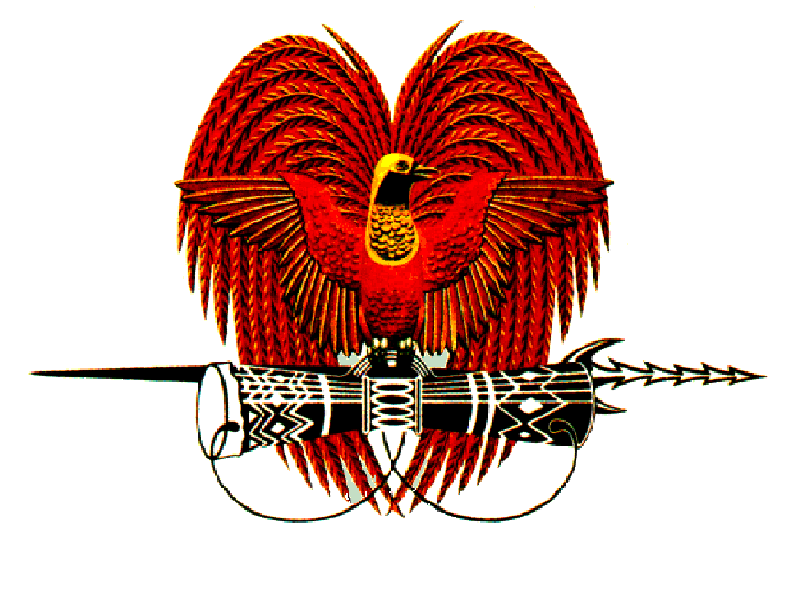 OUTLINE
Key Business Drivers 
Purpose
Issues Identified
SGO 11 Impact Assessment Report 
NEC Recommendations & Status
Deloitte Audit Report Findings & Recommendations 
Way Forward
KEY BUSINESS DRIVERS
Taking Back PNG Vision (NG Marape-Basil) 
NEC Decision 71/2017 of 30th March 2017
NEC Decision NG109/2019 of 16th October 2019 (subsequent issuance of CI NO. 15 of 2019)
PURPOSE
A strategy to realign the PS in an undertaking of an immediate cost control exercise
ISSUES
1. Increasing cost in Public Service Personnel Emoluments (PE) & Goods & Services;
2. Continuous increase in expenditure of PE and other financial wastages in the PS to be brought under control.
REASONS
Improper application of devolved powers in the areas of:
organizational structures;
recruitment, selection & appointment;
salary classifications on positions;
application and administration of allowances;
attendance & punctuality verses productivity; and
basic administrative and management.
STRATEGY
NEC in its Decision No. NG109/2019 directed the Secretary for Department of Personnel Management to issue Special General Orders (SGO) on Cost Saving Measures. Hence the SGO No. 11/2019 came into effect on 1st October 2019 and was implemented for a period of two (2) years, with assessment based on 2020 and 2021.
STRATEGY
2)The Secretary for DPM withdrew or revoked all HR delegated powers from agency heads (Departmental Heads, Provincial Administrators, CEOs of statutory bodies and CEOs of Provincial Health Authorities) effective 18th May 2020 except the powers of Discipline and Training which remained with the Agency Heads.
STRATEGY
The withdrawn HR powers as per the Public Services (Management) Act 1995 (As amended) were: -
Part VII – Creation of Offices
Section 33. Creation of Offices
Section 34. Temporary Offices
Part IX – Recruitment
Section 36. Recruitment
Section 37. Temporary Employment
Part XI – Contract Employment
Section 41. Contracts of Employment
Section 37. Temporary Employment
Part XV – Resignation & Retirement
Section 55. Persons who have resigned from the Public Service to become candidates at Elections 
Section 56. Age of Retirement
Section 57. Retirement on account of infirmity or incapacity
SGO 11 Impact Assessment ReportKey Summary Findings
Continue…
Recommendations of NEC
NEC Decision No. 137/2022 with subsequent issuance of DPM CI No. 10 of 2022
With the commencement of the GoPNG Payroll & HR Frameworks Audit upon the signing of the contract on 6th December 2021;
     1. Retention of all HR Powers pending the outcome of the GoPNG Payroll & HR Framework Audit by Deloitte; and a final report be submitted once the independent audit is completed;

2. Directed DPM to advise all agencies on the status of the revocation of HR Powers of as per performance of individuals agencies in implementing SGO 11 and its report on implementation to date, further invoking the revocation of delegated powers until further notice;

3. Directed DPM to conduct immediate HR Audit of the 9 agencies identified as problematic  who will have their HR Powers under continuous revocation and work with those agencies to immediately implement the recommendations of the HR Audit Reports by Department of Personnel Management;

4. Directed Treasury to allocate K1M to DPM for Directive 3 as mentioned.
Status
The Department of Personnel Management has commenced the  HR & Payroll Audits for the 9 agencies identified. They are:
1. Oro Provincial Administration                           
2. New Ireland Provincial Administration            
3. Hela Provincial Administration                                  
4. Jiwaka Provincial Administration
5. Western Highlands Provincial Health Authority
6. Simbu Provincial Administration
7. Western Provincial Administration
8. Central Provincial Administration
9. Southern Highlands Provincial Administration
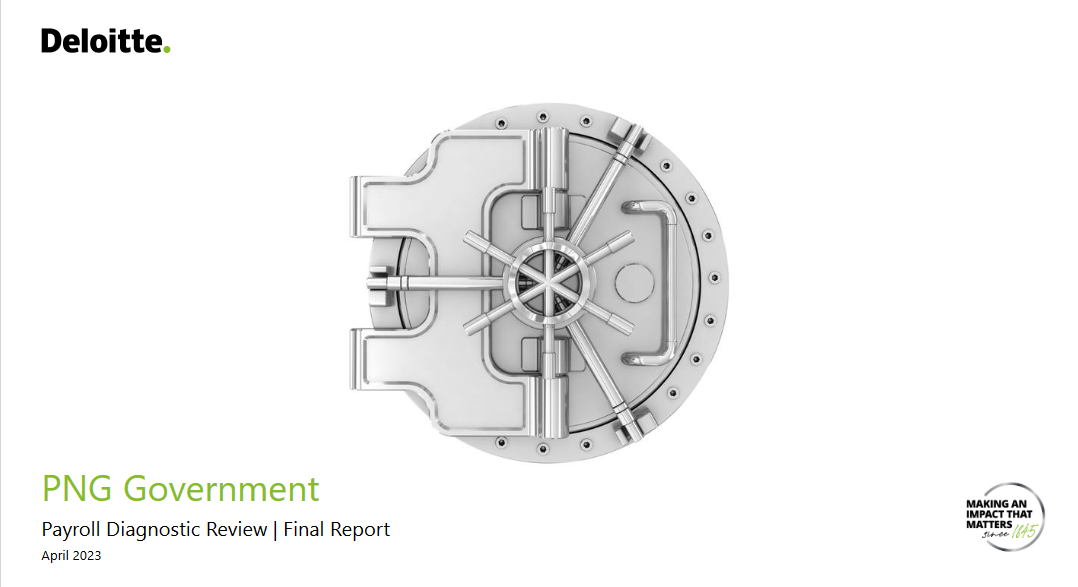 Deloitte Audit Report
11 Key Findings
Large amounts paid every fortnight (e.g. more than PGK100,000.00) are not thoroughly reviewed.
Lack of data validation & data cleansing
Lack of automatic calculations in Alesco
Lack of consistent IT Audit and lack of implementation of recommendations from previous IT Audits
Demarcation of functions (conflict of interest)
Continued…11 Key Findings
6. There is a need to upgrade the Alesco 
     system from Version 12 to the most latest version available at the time of implementation
7.  Leave Records are not updated in Alesco
8.  There are inconsistent salary grades across   
      public agencies
9.   Lack of implementation of Disciplinary actions
10. Lack of Training for HR Officers/IT & system users
11. Operational (Goods & Services) funds even miscellaneous funds are often used to pay salaries of employees. These payments are not recorded in Alesco and therefore difficult to track.
RECOMMENDATIONS – Next Steps
Stream 1 – HR & Policy Matters
Stream 2 – Alesco System Updates; and
Stream 3 – Training & Awareness

The complete process of these  3 streams is to be undertaken over a period of 5 years (2023 – 2027)
Way Forward
DPM to conduct HR audits and follow up audits of the 9 agencies and to facilitate implementation of the Audit Recommendations. And once all audit findings are properly implemented the 9 agencies will be given back their HR Powers.
Department of Personnel Management to restore all administrative HR Powers to all agencies with the exception of the 9 agencies who have fulfilled the criteria for implementation of all audit findings. With the conclusion of Deloitte Audit, DPM has re-evaluated the situation since agencies have taken steps to ensure conformity & instilled confidence that the areas causing the 11 key findings from this independent audit will be adequately addressed through the current Version Upgrade 22. System controls.
Way Forward
DPM strengthen function of Monitoring & Compliance in tandem with conduction of regular awareness of the PS Business Processes.
The Department  of Personnel Management is already implementing the various recommendations of the Deloitte Audit Report Findings as follows:
Version upgrade – current V12 to V22 (this 5 year implementation plan will be fulfilled through the 3 main streams. This strategic reform will address all the 11 Key findings as the reviewed Policies, BPs sets the foundation of the version upgrade of the Ascender payroll system.
THANK YOU